HUMOR DALAM BERKHOTBAH
254
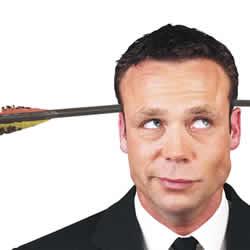 Dr. Rick Griffith • Singapore Bible College • BibleStudyDownloads.org
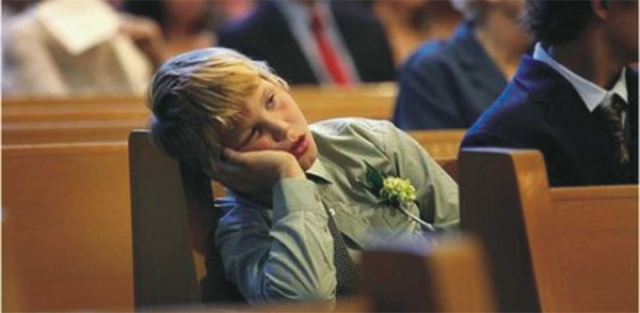 Bagaimana kita bisa membangunkan mereka?
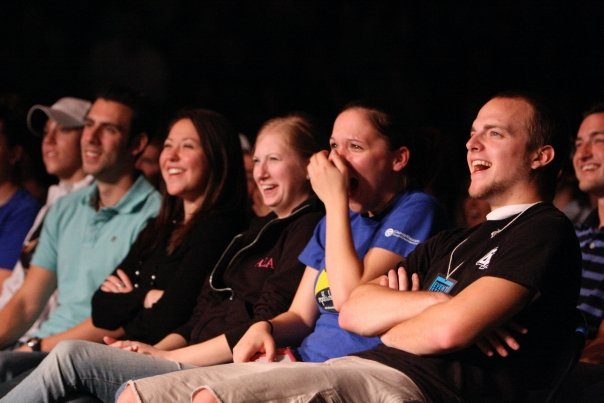 Buat Mereka Tertawa!
Apa kamu tahu seseorang yang tidak suka humor?
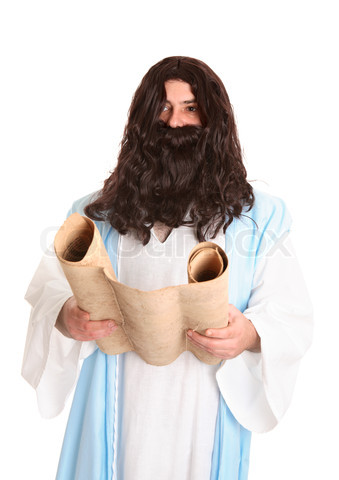 Kelihatannya kita tidak sedang menjelajahi daerah berbahaya. Cobalah untuk sedikit menghibur orang!
MEMPERKENALKAN PANELIS KITA…
254
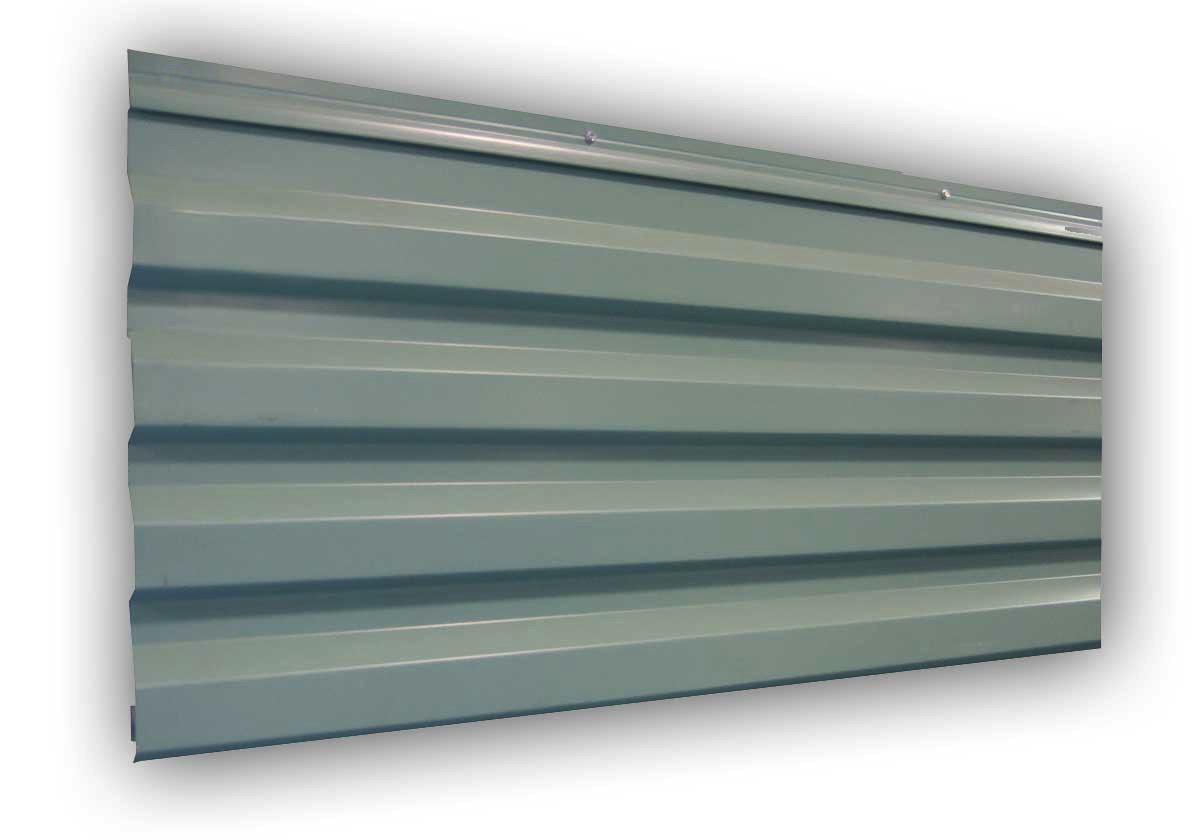 Dr Roy Low
Pastor Jim Eng
KENAPA TERLALU MEMAKAI OTAK KIRI?
Bahaya dari Humor
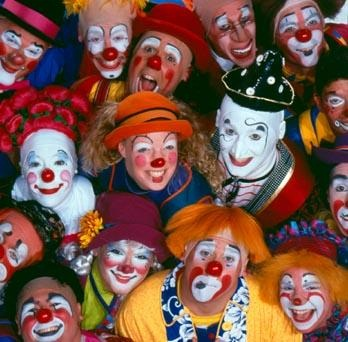 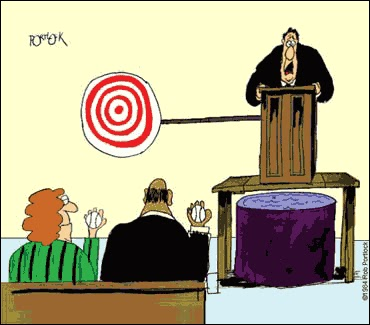 Bahaya Dari Humor
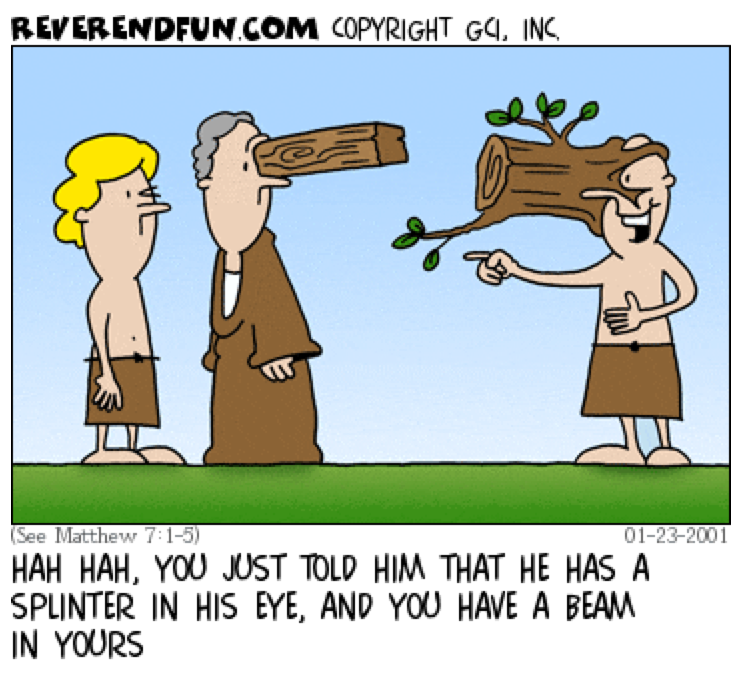 YESUS ITU LUCU!
HAH HAH, KAMU BARU SAJA BILANG DIA PUNYA JARUM DI MATANYA, DAN KAMU PUNYA BALOK DI MATAMU
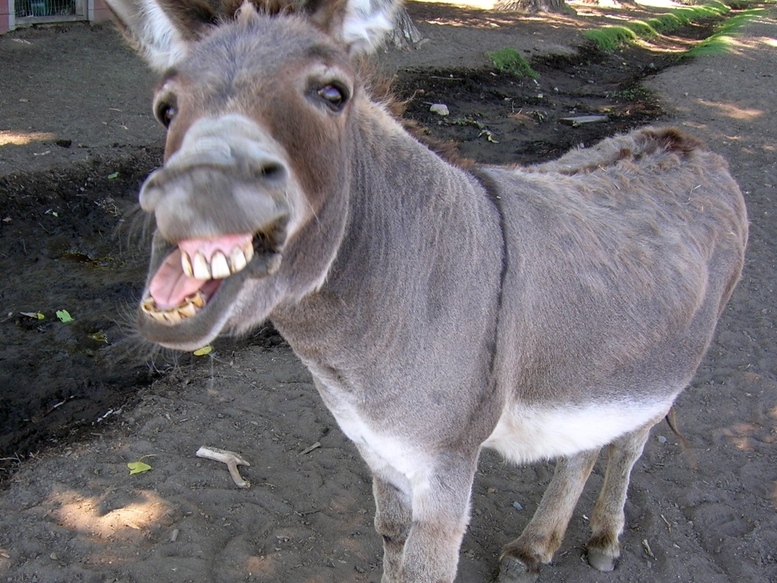 BLACK
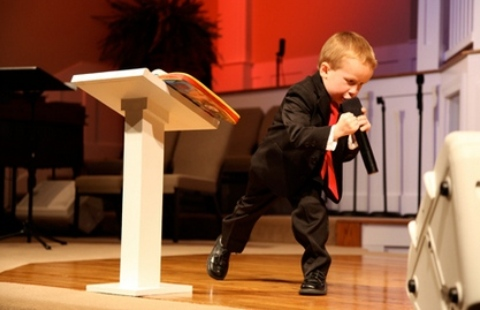 Lakukanlah!
Jangan berpikir Alkitab itu tidak lucu!
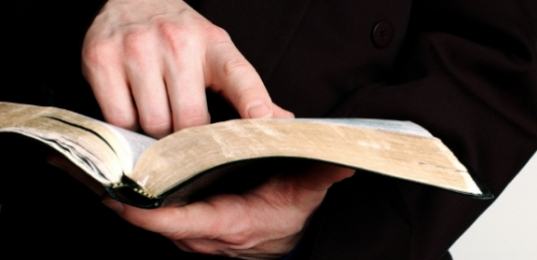 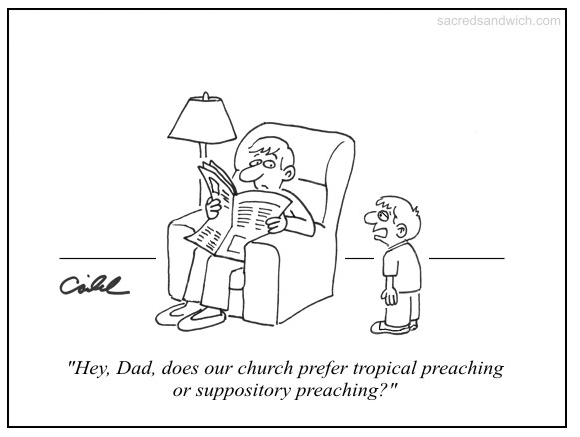 Suppository Preaching
“Ayah, apakah Yesus pernah jatuh dari keledai?"
BLACK
Dapatkan presentasi ini dengan gratis!
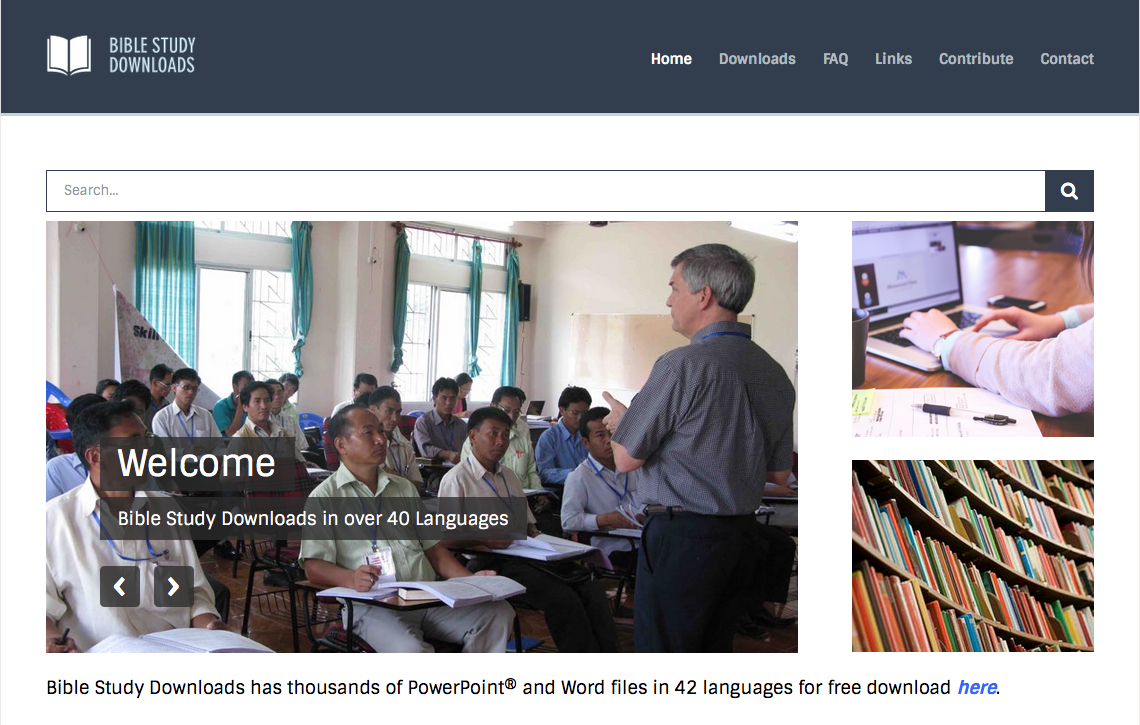 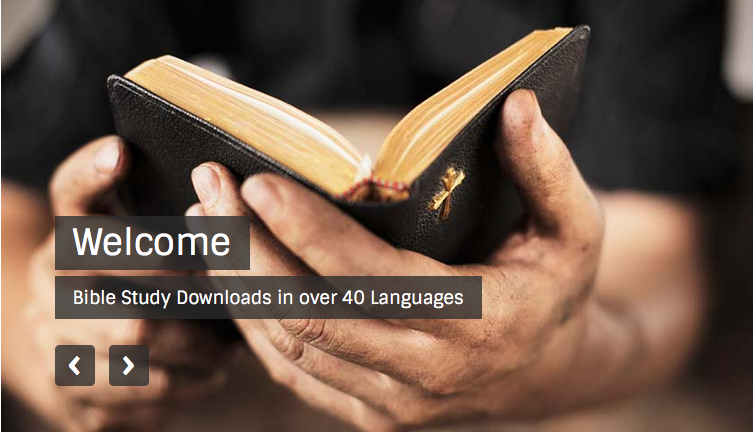 Homiletik (Preaching in Indonesia) di BibleStudyDownloads.org
[Speaker Notes: Preaching (pr)
Homiletics]